Neonatal surgical jaundice
Done by: 
Yaqin AL Majali
Yousef AL Hijazeen
Supervised by:
Dr. Ahmad Odeh
Introduction
Jaundice is the most common condition that require medical attention in newborns. 

 It is a condition resulting from the accumulation of unconjugated hyperbilirubinemia 

 In most infants, unconjugated hyperbilirubinemia is a normal transitional phenomenon in which it is benign and no intervention is required. 

 Jaundice presents during the first week of life in 60% of term infants and 80% of preterm infants.

 However, approximately 5-10% of neonates may have clinically significant jaundice in which the serum bilirubin may rise excessively, which can be cause for concern 

 High bilirubin levels may be toxic to the developing central nervous system and may cause neurological impairment even in term newborns e.g. kernicterus.
Bilirubin metabolism
Types of neonatal jaundice
Biliary atresia
Introduction to biliary atresia
Biliary atresia (BA) is a progressive, idiopathic, fibro-obliterative disease of the extrahepatic biliary tree that presents with biliary obstruction exclusively in the neonatal period.
 Although the overall incidence is low (approximately 1 in 10,000 to 20,000 live births), BA is the most common cause of neonatal jaundice for which surgery is indicated and the most common indication for liver transplantation in children.
Bile can’t flow into the intestine, so it builds up in the liver and damages it; it could progress to hepatic fibrosis, cirrhosis, and liver failure.
Pathogenesis of BA
The causes of BA are not well established and are probably multifactorial; genetic factors ( such as mutations in the CFC1 gene) may play a permissive role in some cases, but infectious ( such as cytomegalovirus, reovirus, and group C rotavirus), or immunologic mechanisms are probably involved.
Types of biliary atresia
Infants with BA can be grouped into three categories:

BA without any other anomalies or malformations – This pattern is sometimes referred to as perinatal BA and occurs in 70 to 85 percent of infants with BA. Typically, these children are born without visible jaundice, but within the first two months of life, jaundice develops and stools become progressively acholic.

BA associated with laterality malformations – This pattern is also known as biliary atresia splenic malformation (BASM) or "embryonal" biliary atresia and occurs in 10 to 15 percent of infants with BA. The laterality malformations include situs inversus, asplenia or polysplenia, malrotation, interrupted inferior vena cava, and cardiac anomalies.

BA associated with other congenital malformations – This occurs in the remaining 5 to 10 percent of BA cases; associated congenital malformations include intestinal atresia, imperforate anus, kidney anomalies, and/or cardiac malformations.
Type I
Atresia at the level of the common bile duct (patent cystic and CHD)
Type IIa
Atresia is at the level of the common hepatic duct (patent cystic and CBD)
Kasai classification of BA
Atresia in the cystic duct, CBD and CHD
Type IIb
Type III
Is the most frequent type, atresia occurs at the porta hepatis
Clinical presentation
Most infants with BA are born at full term, have a normal birth weight, and initially thrive and seem healthy.
 Scleral icterus and/or generalized jaundice typically develop by eight weeks of age. 
Infants may also have acholic (very pale-colored) stools, dark urine, and/or a firm liver and splenomegaly.
Investigations
1) Blood test :
 Elevation in serum conjugated bilirubin (>2 mg/dL [34 micromol/L])
High Aminotransferase and Alkaline phosphatase
High GGT (Gamma-glutamyl transferase).

Note: LIVER FUNCTION TEST;
- Alkaline phosphatase elevation in infants due to the contribution of bone remodeling.
- GGT is more specific for hepatobiliary disease.
Investigations
2) Abdominal ultrasound:
The main utility of the ultrasound is to exclude other anatomic causes of cholestasis (ie, choledochal cyst, intrahepatic bile duct dilatation, and gallstones)
several findings (if present) support the diagnosis of BA:
Absence of the gallbladder. (Note: The absence of a gallbladder is highly suggestive of the diagnosis of BA, but the presence of a gallbladder does not exclude the diagnosis of biliary atresia.)
Irregularly shaped gallbladder.
Polysplenia.
Triangular cord sign.
[Speaker Notes: Note : The absence of a gallbladder is highly suggestive for the diagnosis of biliary atresia, but the presence of a gallbladder does not exclude the diagnosis of biliary atresia.]
3) Nuclear medicine scan and HIDA scan :
The patient is given
 “hepatobiliary iminodiacetic acid”
 If there is a good hepatic uptake
 with no evidence of excretion into
 the bowel during 24 hours(Excretion
 by alternate route the kidney and bladder)
then it is biliary atresia.
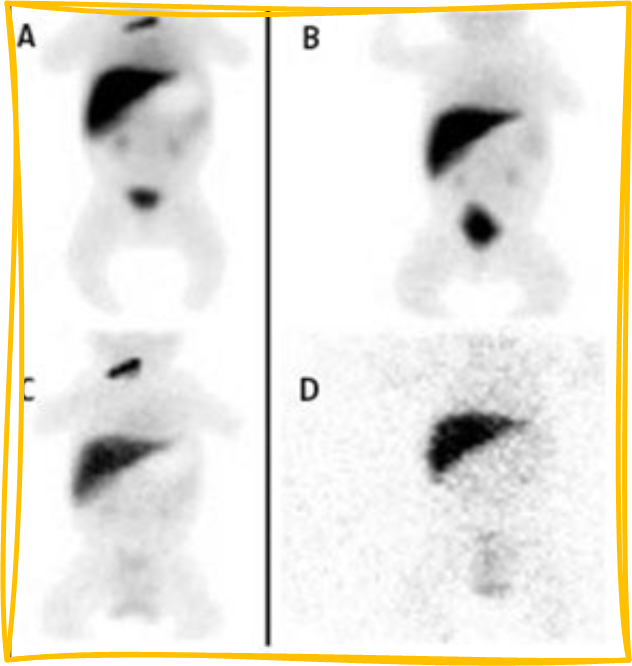 4) Percutaneous Liver biopsy
Active inflammation with bile duct degeneration and fibrosis 
Bile duct proliferation
Portal stromal edema
 6) Intraoperative cholangiography
 which is the gold standard in the diagnosis of BA. It is essential that patency be investigated both proximally into the liver and distally into the bowel to determine whether BA is present.
 If the intraoperative cholangiogram demonstrates biliary obstruction (ie, if the contrast does not fill the biliary tree or reach the intestine), the surgeon should perform a Kasai HPE at that time.
 In some cases, the cholangiogram cannot be performed, because the gallbladder and biliary tree are atretic; in this case, the surgeon makes the diagnostic decision based on visual inspection of the biliary tree.
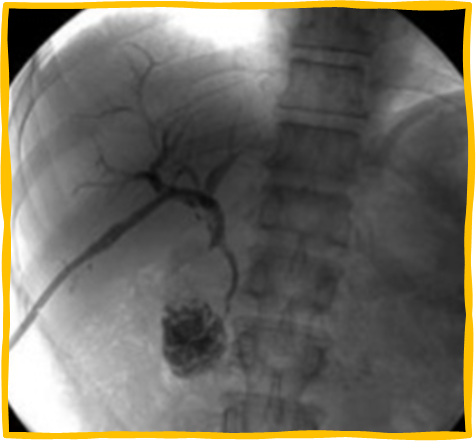 [Speaker Notes: The cholangiogram may demonstrate hypoplasia of the extrahepatic biliary system.
When these tests point to or cannot exclude the diagnosis of biliary atresia, surgical exploration is indicated.]
Diagnosis
The possibility of BA is suggested by the clinical presentation of neonatal conjugated hyperbilirubinemia and/or acholic stools. 
The suspicion of BA is strengthened by the results of a variety of tests (typically ultrasound, hepatobiliary scan, and liver biopsy).
 The definitive diagnosis is made by an intraoperative cholangiogram.
[Speaker Notes: No single test can differentiate biliary atresia from other causes of jaundice in the infant. So we will depend on a combination of data obtained from a complete clinical assessment, blood tests, imaging studies, and pathologic evaluation.
however, it is usually confirmed by liver biopsy.]
DDX
In term infants, BA and neonatal hepatitis account for a majority of cases of neonatal cholestasis. 
In premature infants, cholestasis more often results from total parenteral nutrition or sepsis.
Treatment
If BA is confirmed by cholangiogram, a Kasai procedure (hepatoportoenterostomy [HPE]) should be performed promptly. This operation is undertaken in an attempt to restore bile flow from the liver to the proximal small bowel. 
For this procedure, a Roux-en-Y loop of bowel is created by the surgeon and directly anastomosed to the hilum of the liver, following excision of the biliary remnant and portal fibrous plate.
 This surgery should be performed as soon as the diagnosis of BA can be made and preferably before 8 weeks of age. 
Younger age at the time of the Kasai HPE is associated with better outcomes.
Treatment
Nutrition and monitoring :
Infants with BA who are jaundiced should be treated with supplements of fat-soluble vitamins and monitored for fat-soluble vitamin deficiencies. In addition, they should be given high-calorie formulas or other nutritional supplements as required to sustain normal rates of growth. 
Medications:
 It is suggested that infants and children be treated with ursodeoxycholic acid (UDCA) after Kasai HPE. 
It is also suggested to treat all patients with prophylactic antibiotics for at least the first year after Kasai HPE to reduce the risk of ascending cholangitis. Repeated episodes of cholangitis hasten the progression of liver disease.
[Speaker Notes: 'Choleretics]
Treatment
Liver transplantation:
Patients with persistent jaundice three months after Kasai HPE should be referred for liver transplant evaluation. Other indications for early liver transplantation include failure to thrive despite vigorous nutritional rehabilitation, complications of portal hypertension (recurrent variceal bleeding or intractable ascites), and progressive liver dysfunction.
Prognosis:
At least 60 to 80 percent of patients with BA will eventually require liver transplantation. A minority of patients with BA treated with Kasai HPE survive to 20 years or more without liver transplantation. However, many of these patients have chronic liver disease with cirrhosis and portal hypertension.
Choledochal cysts
Epidemiology & etiology
Is a rare congenital condition that causes abnormal dilatation of the bile ducts leading to obstruction and other complications.

more common in Asian and females (F: M ratio 4:1).

The majority (60%) were diagnosed in the first decade of life and others later. While (20%) of cases are diagnosed prenatally. 

 Cause: the exact cause is unknown, but theories suggest that it may be due to Pancreaticobiliary Malunion (PBMU).
Anatomic Classification
It’s classified into 5 types :
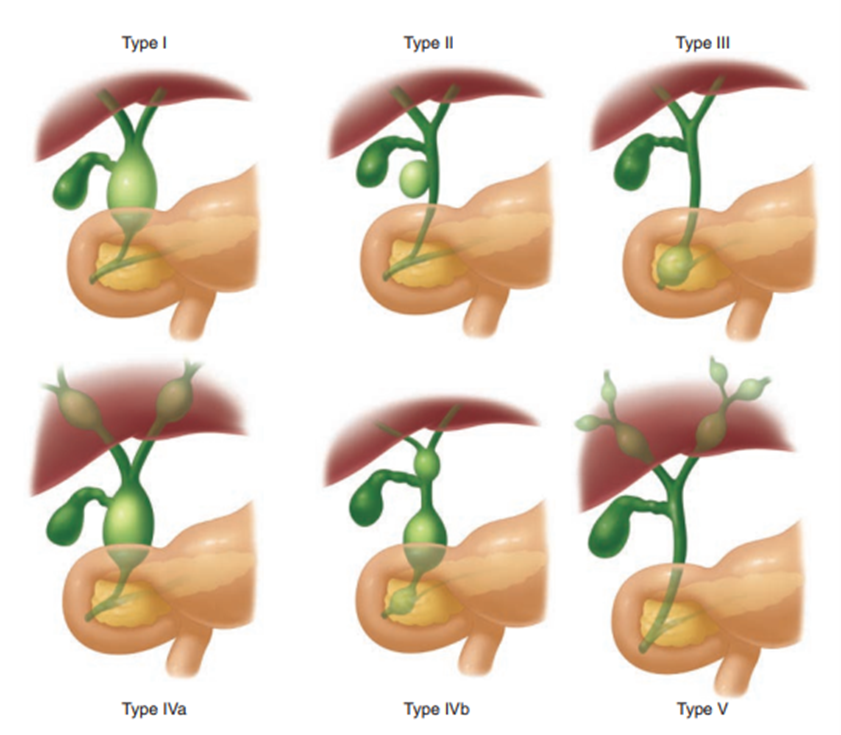 Anatomic Classification
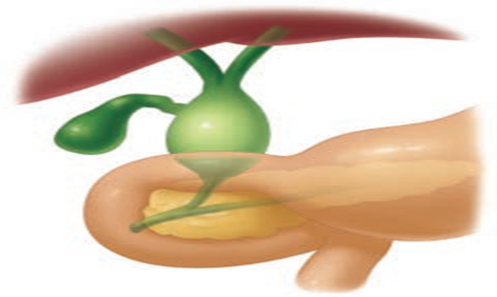 Type 1 :
It is the most common (˃50%
 of cases).
Cystic/saccular or fusiform dilation
 of the CBD (extrahepatic).
Type 2 :
It is a true, single, extrahepatic
 diverticulum
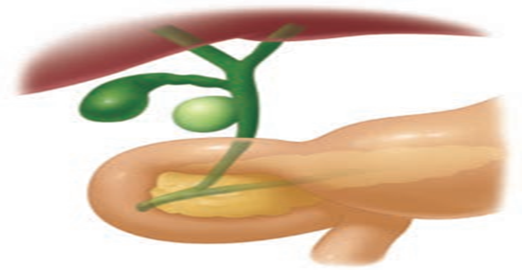 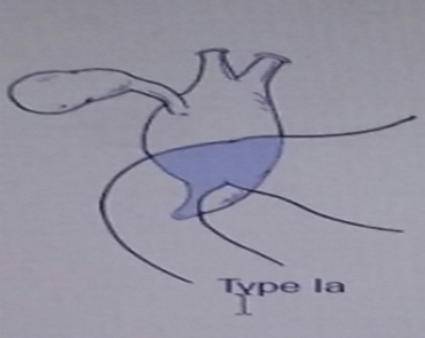 Type 1a consists of cystic dilation of the entire common bile duct.

Type 1b is cystic dilation of a segment of the common bile duct.

 Type 1c is fusiform dilation of the common bile duct.
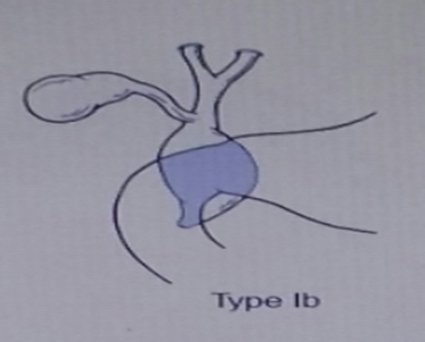 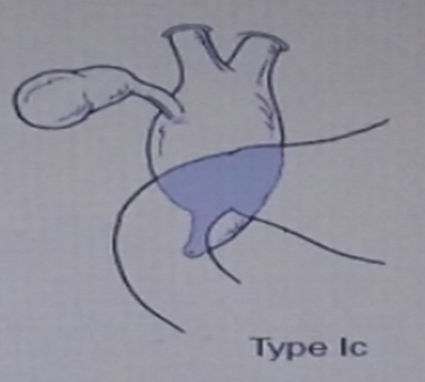 Anatomic Classification
Type 3 :
Also referred to as a choledochocele , usually has a normal CBD and main pancreatic duct with cystic dilation of the distal CBD that is either intraduodenal or intrapancreatic in location. 
The choledochocele is usually stenotic at their openings due to chronic inflammation.
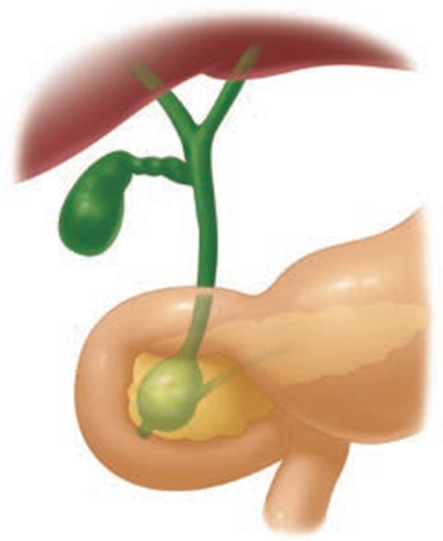 Anatomic Classification
Type 4: Multiple cysts.
Type 4A: Is composed of multiple cysts located in both intrahepatic and extrahepatic bile ducts.
Type 4B: Is composed of multiple cysts located extrahepatic bile duct only.
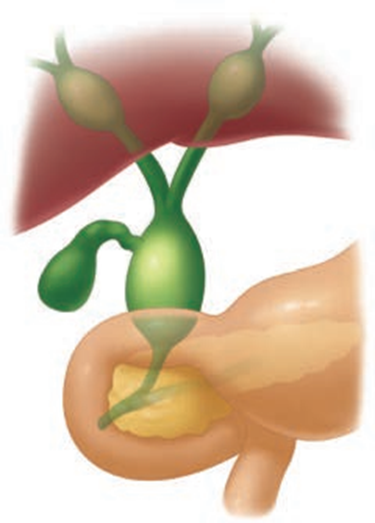 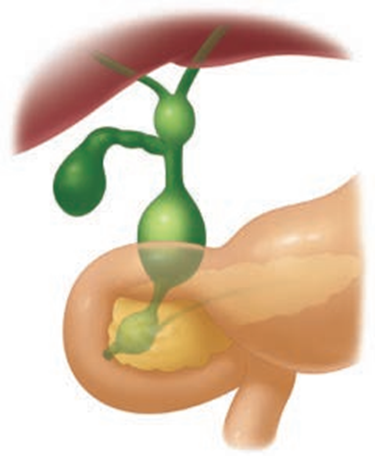 Anatomic Classification
Type 5 :
Intrahepatic single or multiple cysts only without extrahepatic dilation. 
Type V cysts in conjunction with hepatic fibrosis are commonly referred to as Caroli disease.
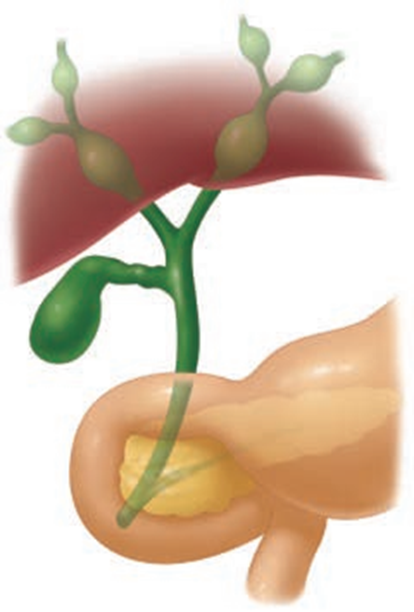 Clinical Presentation
Prenatal: Cystic mass in the abdomen.  


In infant: obstructive Jaundice, pale (acholic) stool with/without hepatomegaly
Clinical presentation
In children: “ Classic triad “
      jaundice, pain & palpable mass.

The entire triad is present in fewer than 30% of patients


In adults:  recurrent ascending cholangitis, obstructive jaundice or recurrent pancreatitis.
Clinical presentation
Undiagnosed choledochal cysts can lead to choledocholithiasis, cholangitis, obstructive jaundice, cirrhosis with portal hypertension, cyst rupture, or biliary carcinomas.
Work Up
1) Laboratory studies: 
direct bilirubin = jaundice
 alkaline phosphatase = liver damage
(AST) = liver damage
(ALT) = liver damage
(GGT) = liver damage \ damage of bile duct
Coagulation profiles. 
(CBC)  = anemia
Work Up
2) Imaging Studies: 
Ultrasound: Best initial study.

HIDA scan: if an anomaly was detected prenatally 

MRCP: Gold Standard diagnostic test. 

CT: first study in adults
Ultrasound
MRCP
shows dilated hepatic ducts and common bile duct (CBD) of a type IV cyst.
Treatment
Cyst excision and hepatojejunostomy are the mainstay of choledocal cyst surgery.
TREATMENT
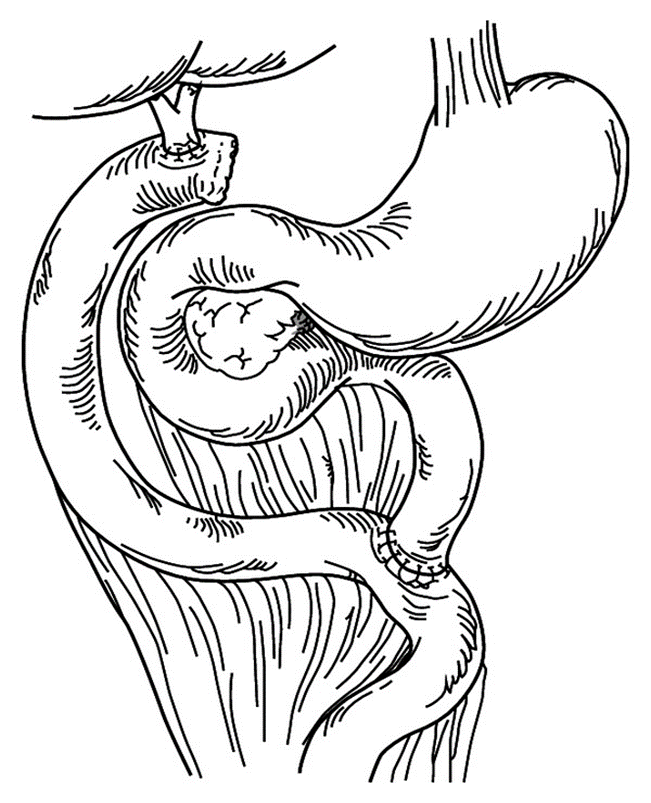 Radical excision of cyst is the treatment of choice, with reconstruction of the biliary tract using a Roux-en-Y loop of jejunum.
TREATMENT
Complete resection of the cyst is important because of its association with the development of cholangiocarcinoma.

Resection and Roux-en-Y reconstruction is associated with a reduced incidence of stricture formation and recurrent cholangitis.

The treatment of choledochal cysts is typically complete surgical excision at the time of presentation, with the exception of type V (multiple intrahepatic cysts) which may benefit from conservative therapy including percutaneous drainage and medical management.
Complications
Ascending Cholangitis
pancreatitis
Biliary stone formation
Anastomotic stricture
Bowel obstruction
Malignancy: arise from the distal CBD
THANK YOU!